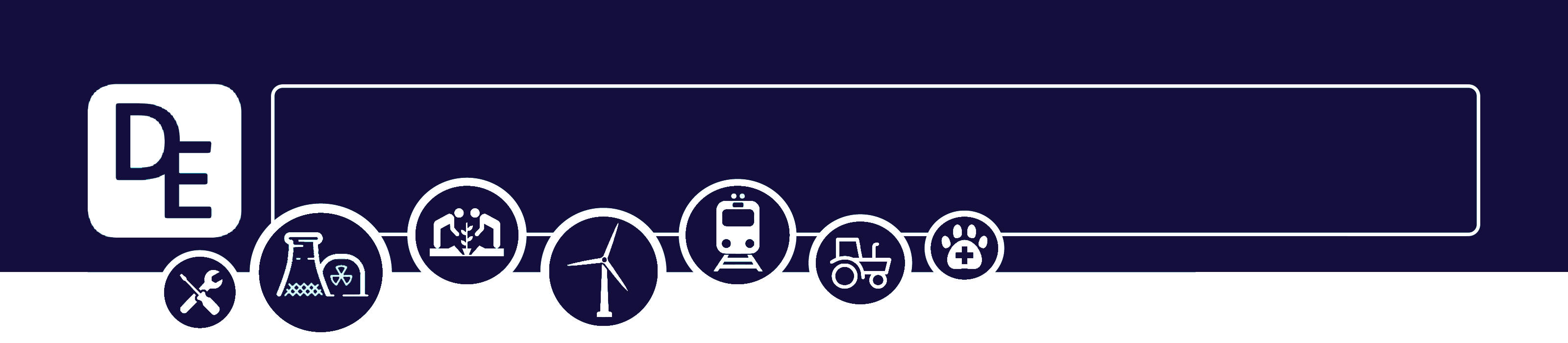 Mission Assignment: Describe an electric field
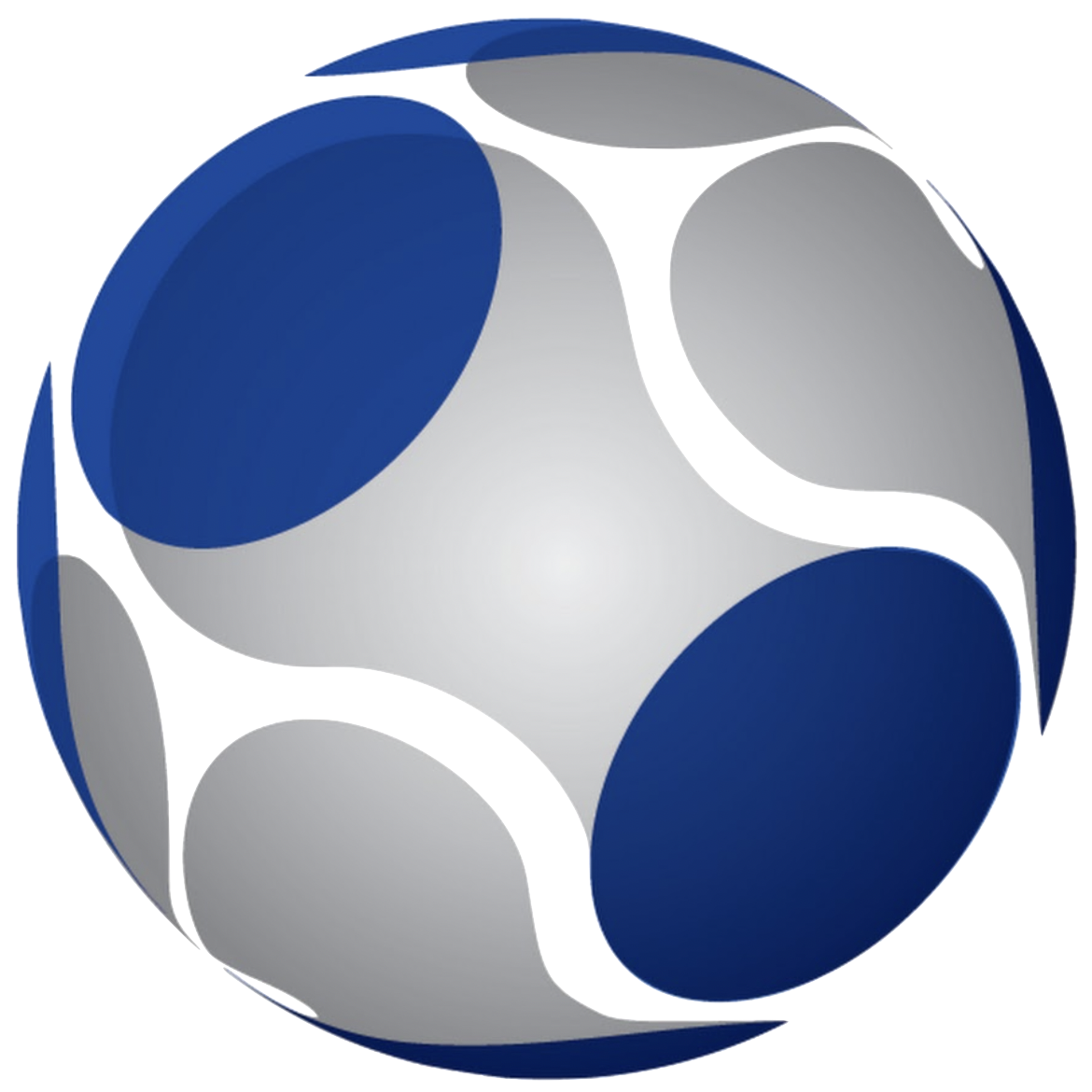 KS3-23-02
Electric fields
You will be using the online PhET simulator to complete this investigation. This can be found in your online presentation.

In this simulator, you can move to 
charged objects (q1 and q2) 
towards and away from each other 
and adjust the size of the charge 
on q1 and q2.

Click on macro scale to begin. 
Ensure force values are checked
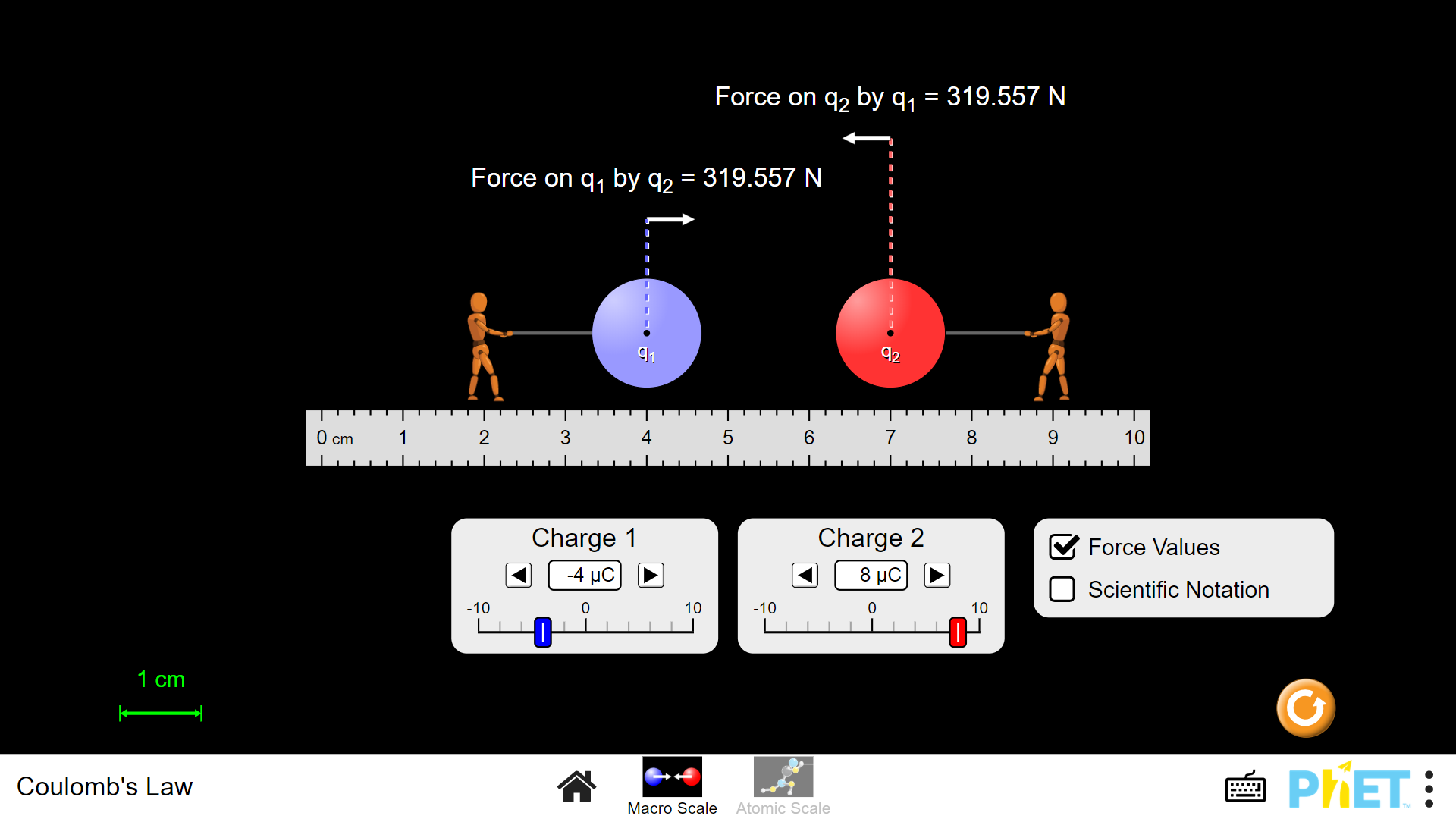 1. When the simulator loads, q1 and q2 are 3cm apart. q1 has a charge of -4μC and q2 has a charge of 8μC. What is the size of the force on q1 by q2?________________________________________________________________________________________________________________________________________________

2. How does this compare to the force on q1 by q2?____________________________________________________________________________________

3. Move q1 to the 0cm mark and set the charge 10μC. Move q2 to the 2cm mark and set the charge 10μC. Record the size of the force in the table below. Then, move q2 to 4cm, 6cm, 8cm and 10cm respectively.






4. Describe how the force changes as the distance increases.________________________________________________________________________________________________________________________________________________

5. Are these charges attracting or repelling each other?____________________________________________________________________________________

6. How do the values of force change if q2 has a charge of -10μC?____________________________________________________________________________________

7. What can we learn about electric fields from this simulator?_____________________________________________________________
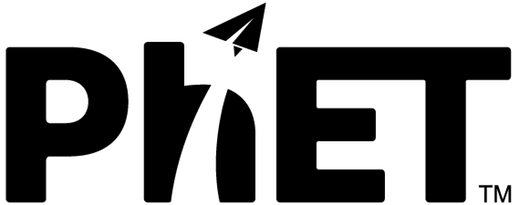 PhET Interactive SimulationsUniversity of Colorado Boulderhttp://phet.colorado.edu
Developing Experts Copyright 2023 All Rights Reserved